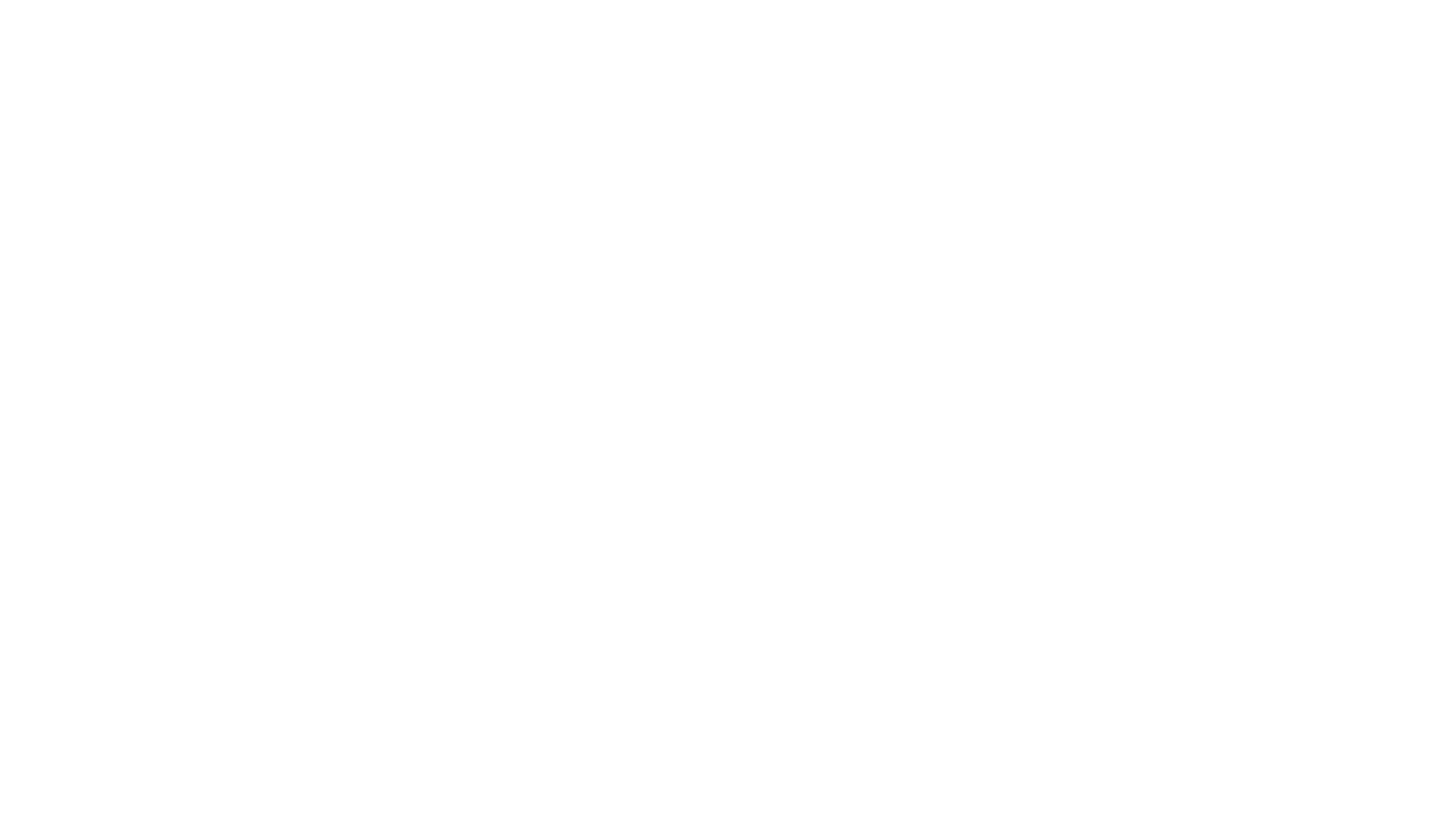 How to become a Family Support Worker in the United Kingdom
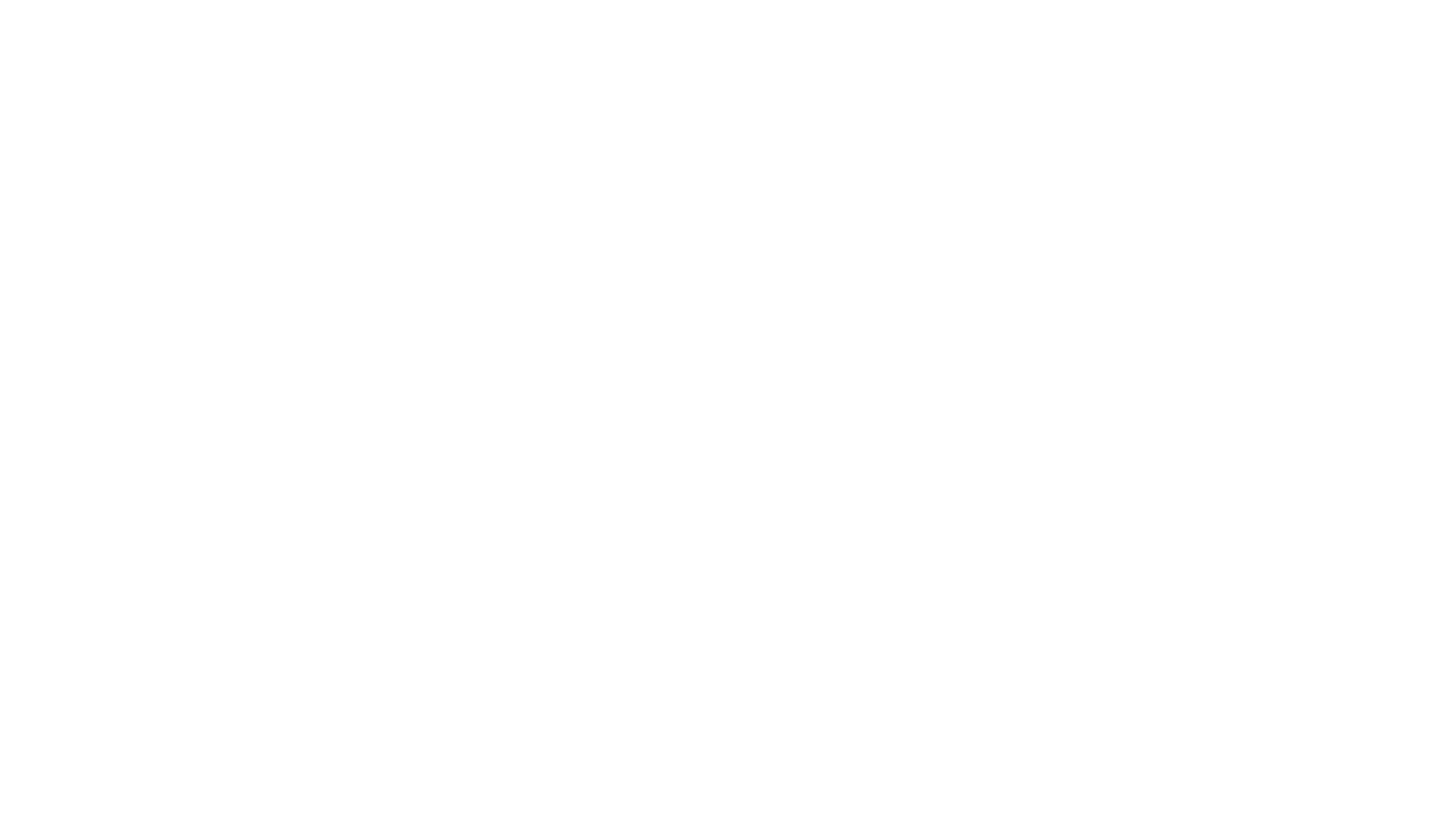 Who is a family support worker ?
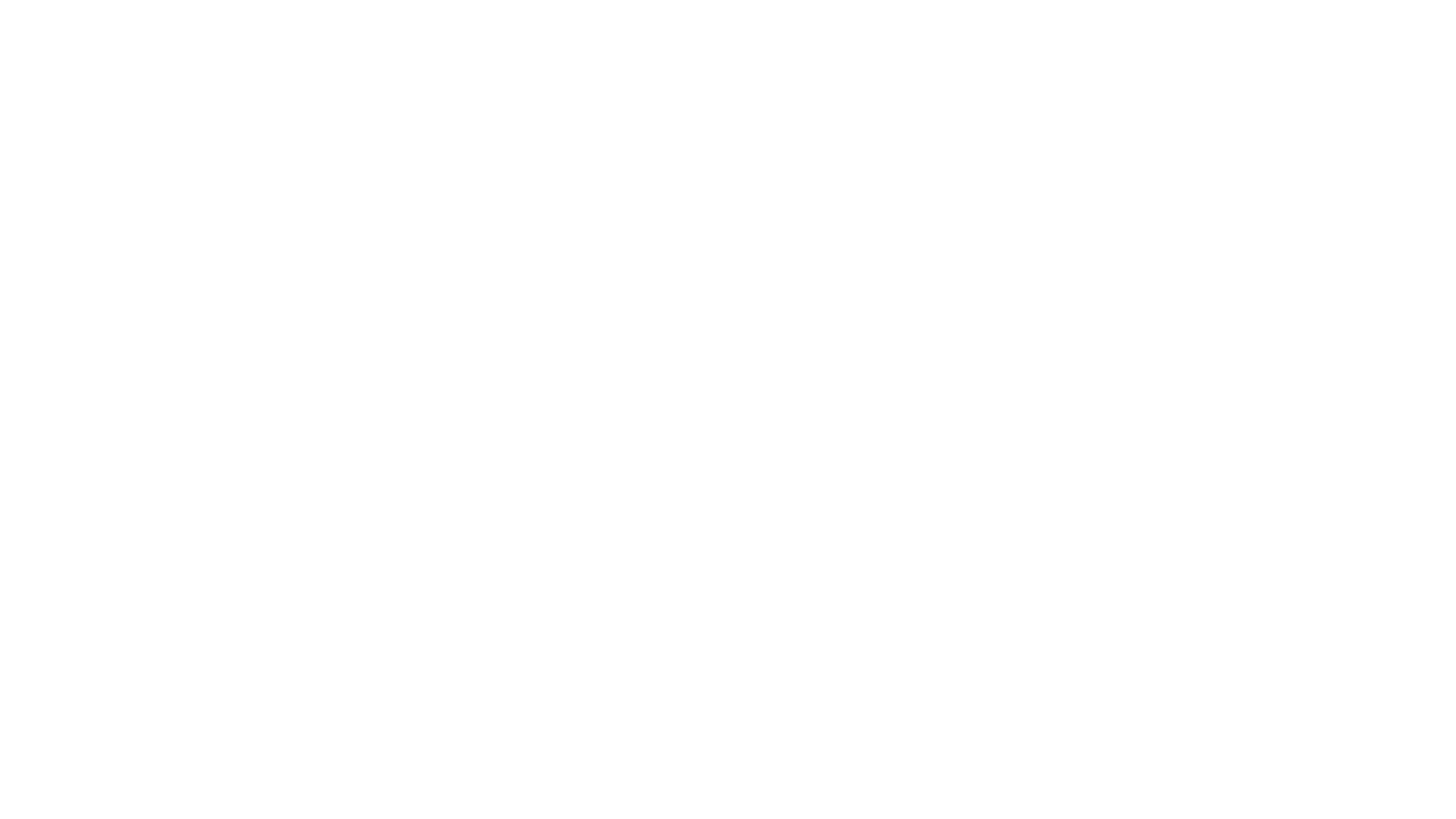 Entry routes to become a family support worker vary however, in most cases you will need a combination of work experience and qualifications. 
To work with children, young people and vulnerable groups, you will need to undergo an enhanced Disclosure and Barring Service (DBS) check.

Typically an employer will want a level 3 qualification in one of the following subjects: 

advice and guidance
childcare
community work
counselling
education
health
social care
youth work.
How to become a family support worker
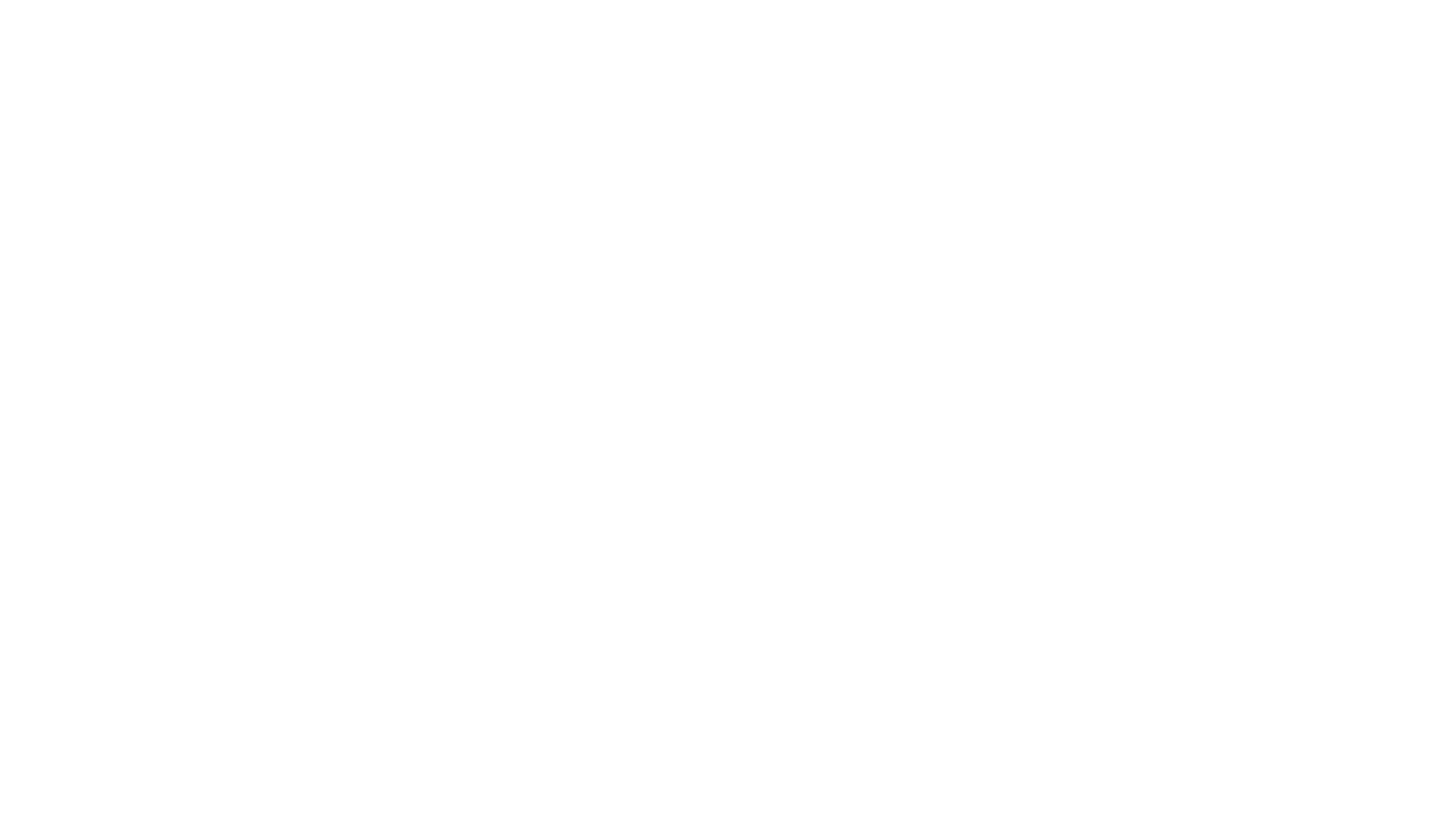 How to become a family support worker
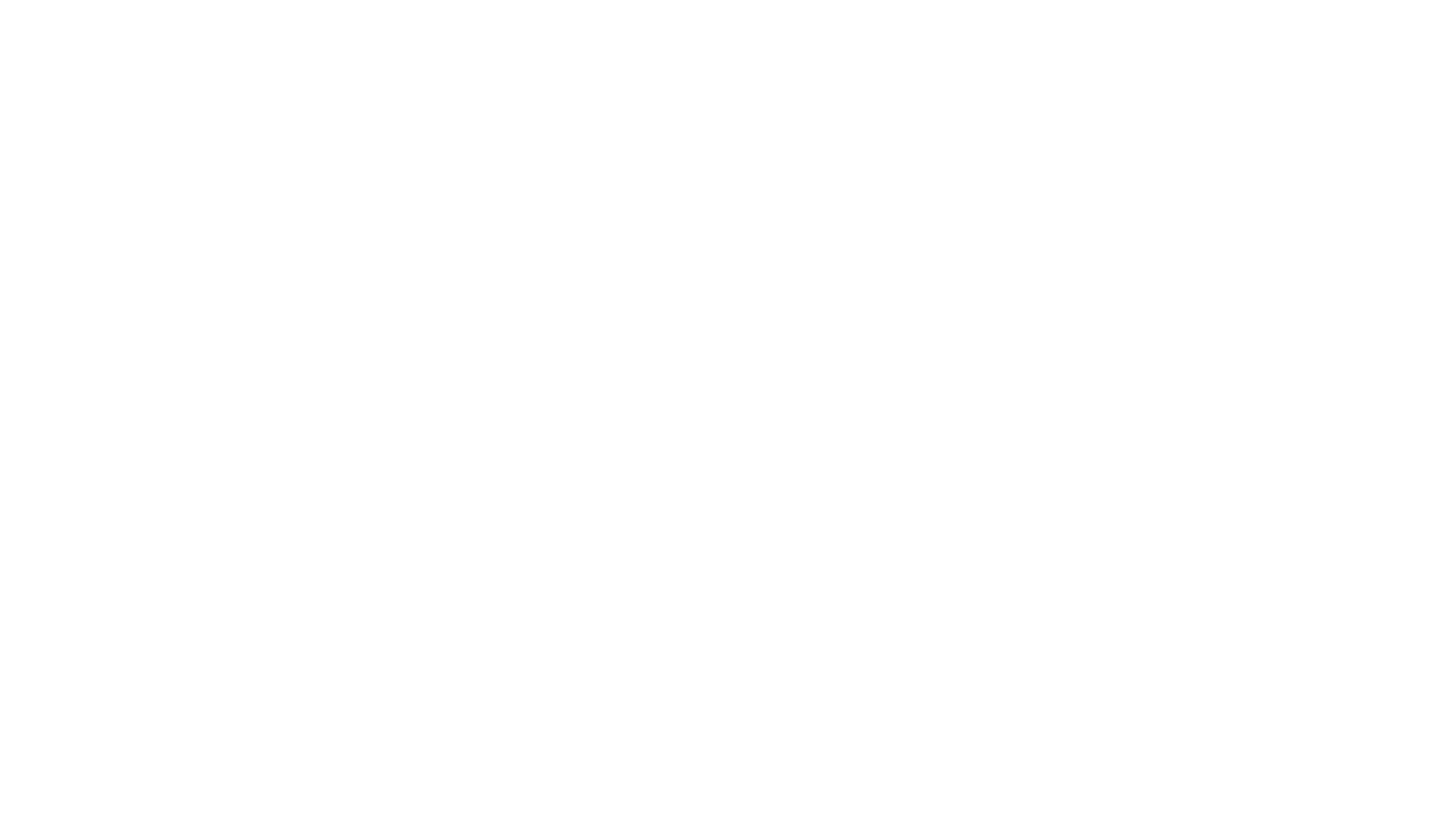 How to become a family support worker- College
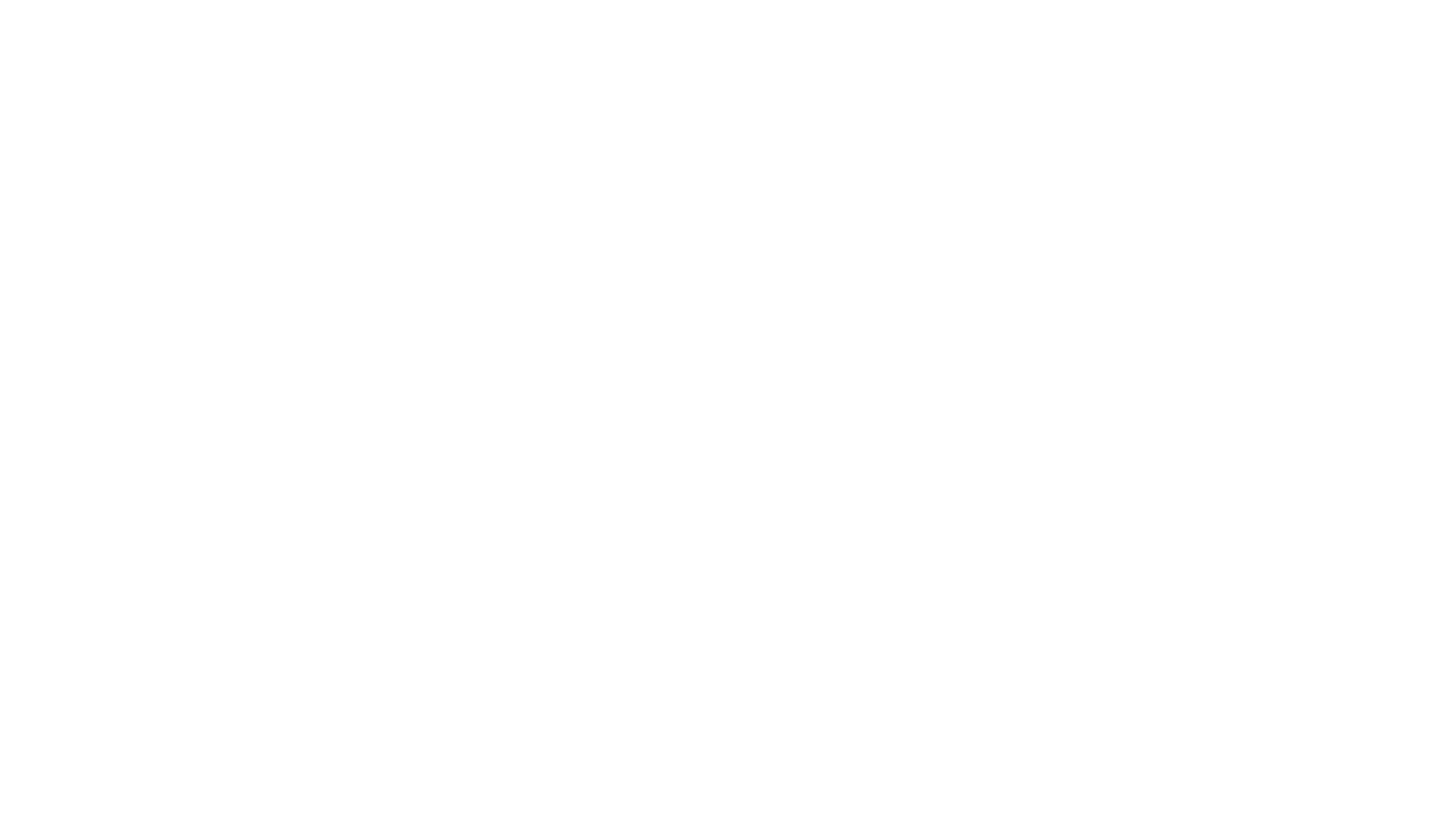 How to become a family support worker-Apprenticeship
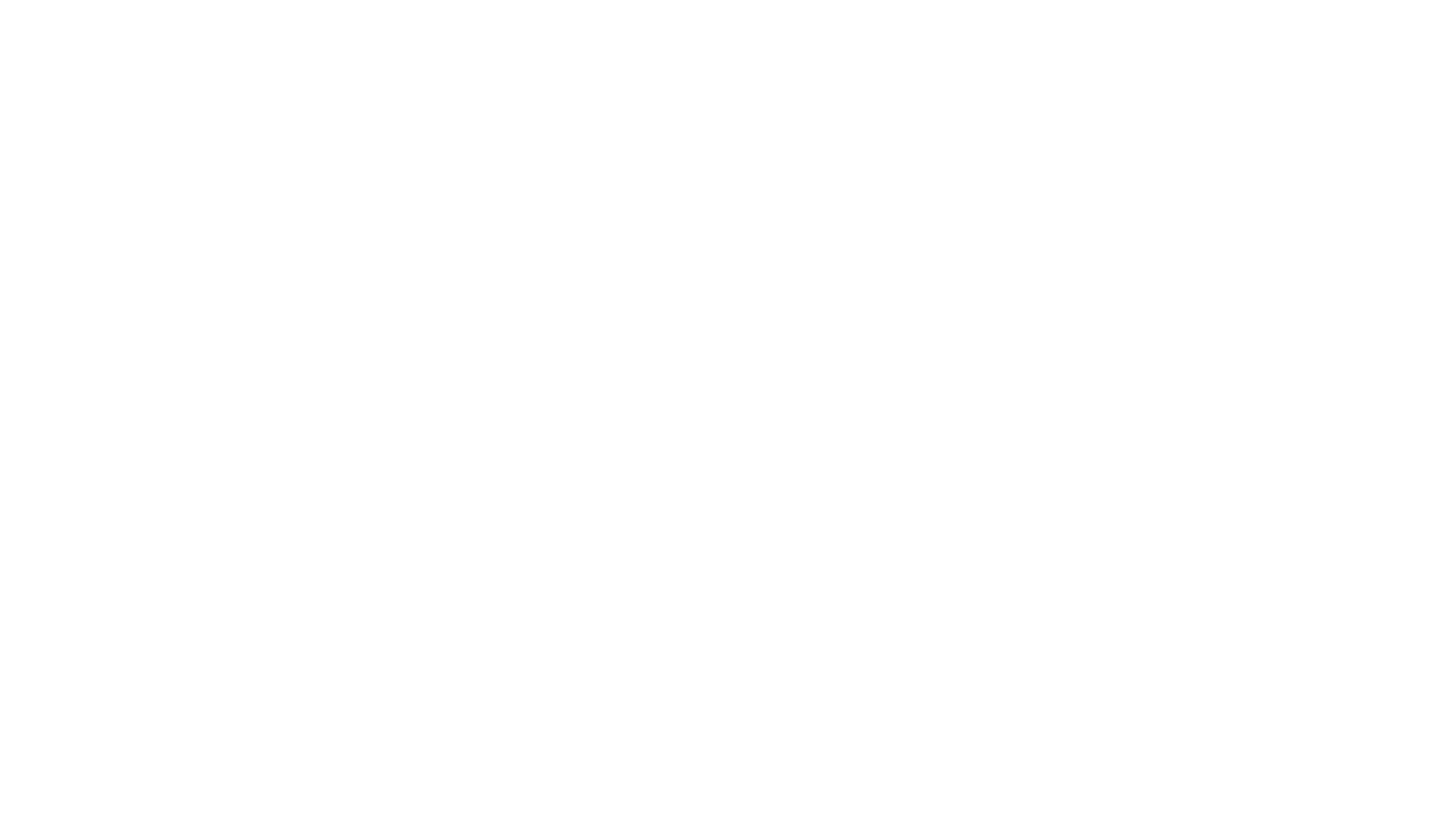 How to become a family support worker-Direct Application
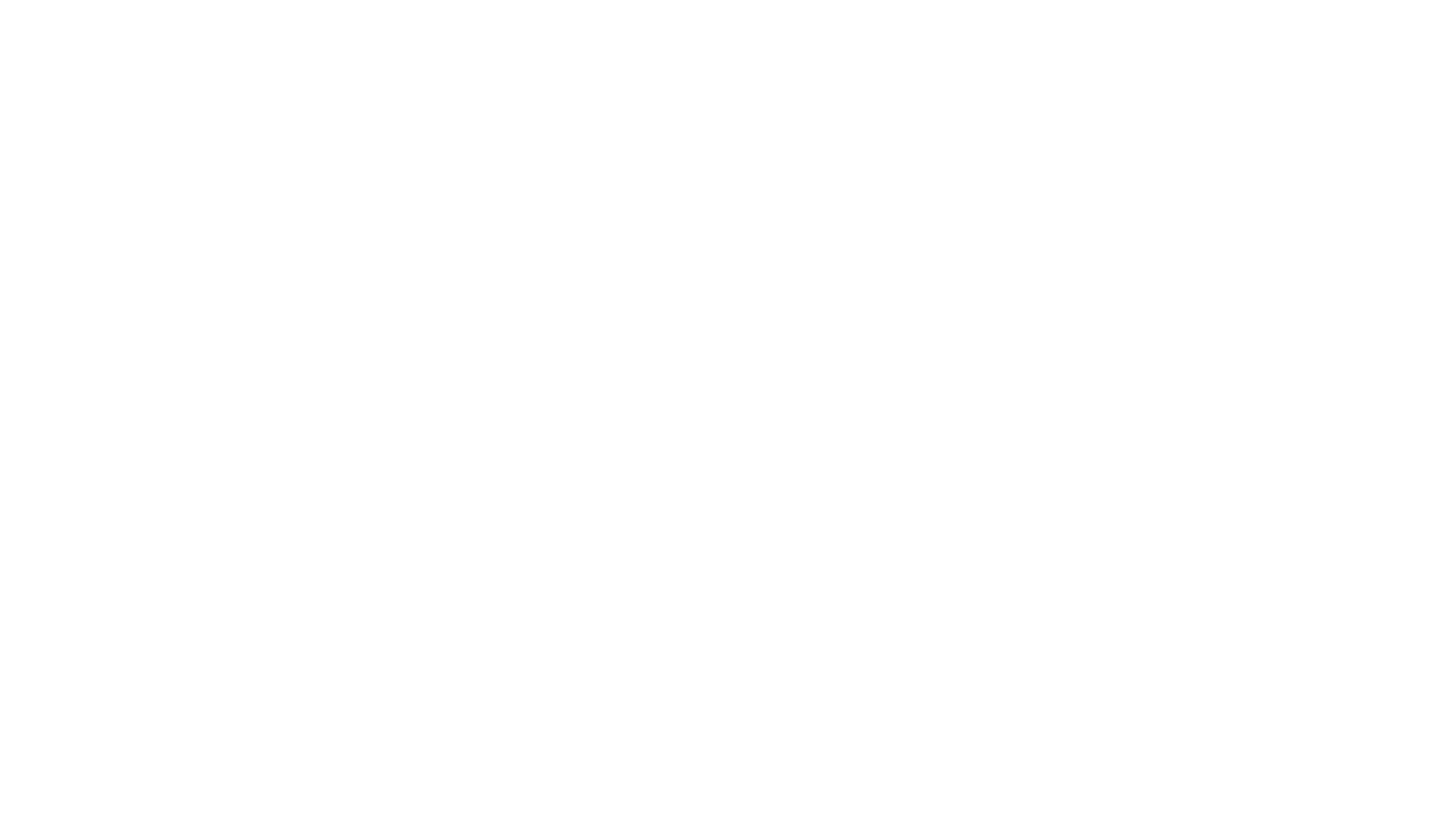 How to become a family support worker- Volunteering and experience
Experience is essential when applying for training or jobs. You can get this through paid or voluntary work in:
children's homes
nurseries
family refuge centres
probation services
family community centres
mental health services
youth projects
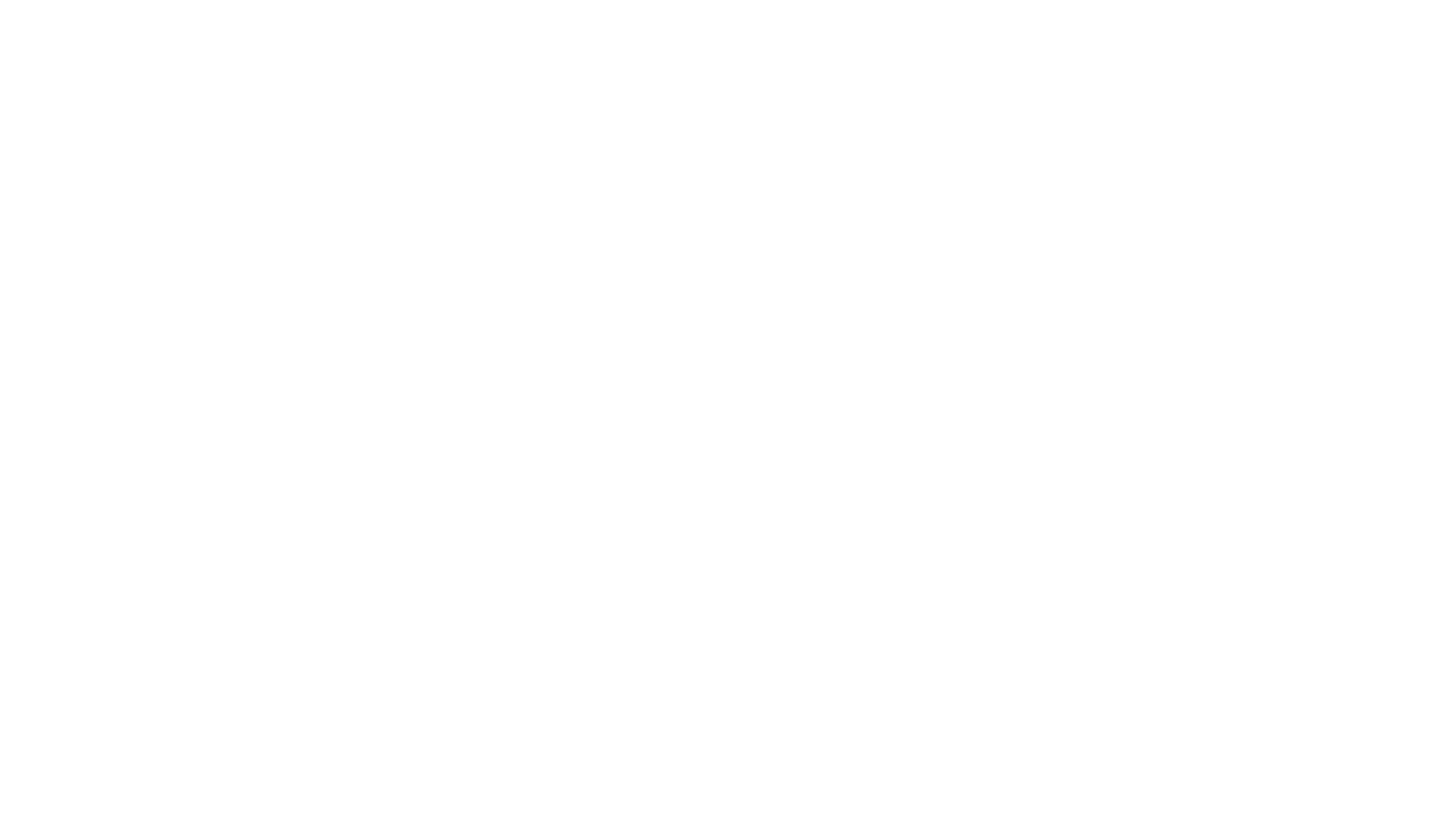 Overseas qualification in the Social Work Field looking to work in the UK
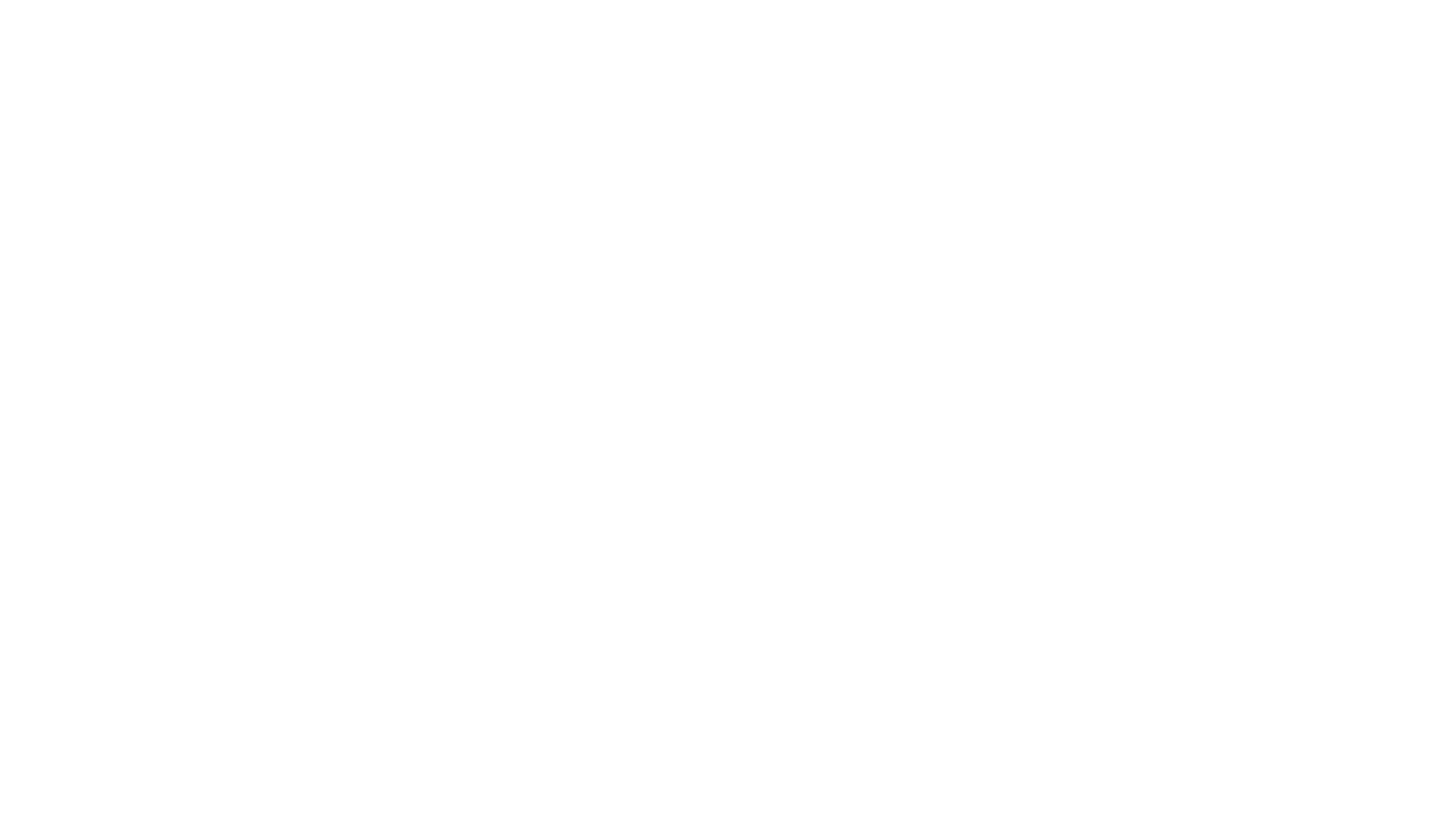 Overseas qualification in the Social Work Field looking to work in the UK
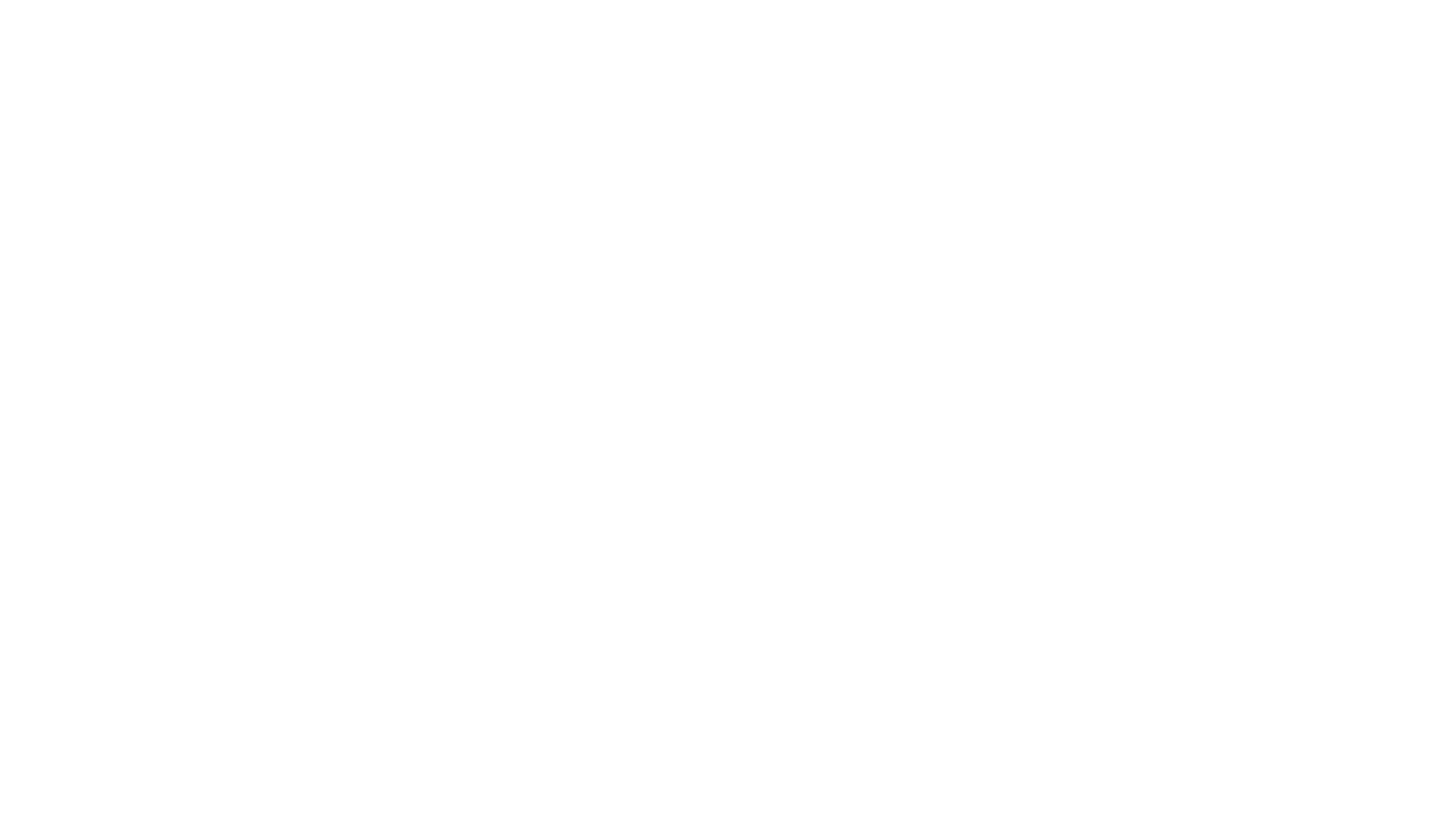 Overseas qualification in the Social Work Field looking to work in the UK – transfer your qualification into the UK
UK NARIC is the designated United Kingdom national agency for the recognition and comparison of international qualifications and skills. 
It performs this official function on behalf of the UK Government.
For individuals – do you want to study, work, or settle in the UK?
https://www.naric.org.uk/naric/Individuals/Default.aspx

For organisations, UK NARIC provides vital support to universities, colleges and employers with international recruitment and the processing of international applications for work or study. 
https://www.naric.org.uk/naric/Organisations/Default.aspx
UK NARIC also offers worldwide advanced research and consultancy for employers, skills councils, awarding bodies, education authorities and governments.
https://www.naric.org.uk/naric/Organisations/Bespoke%20Research/Default.aspx
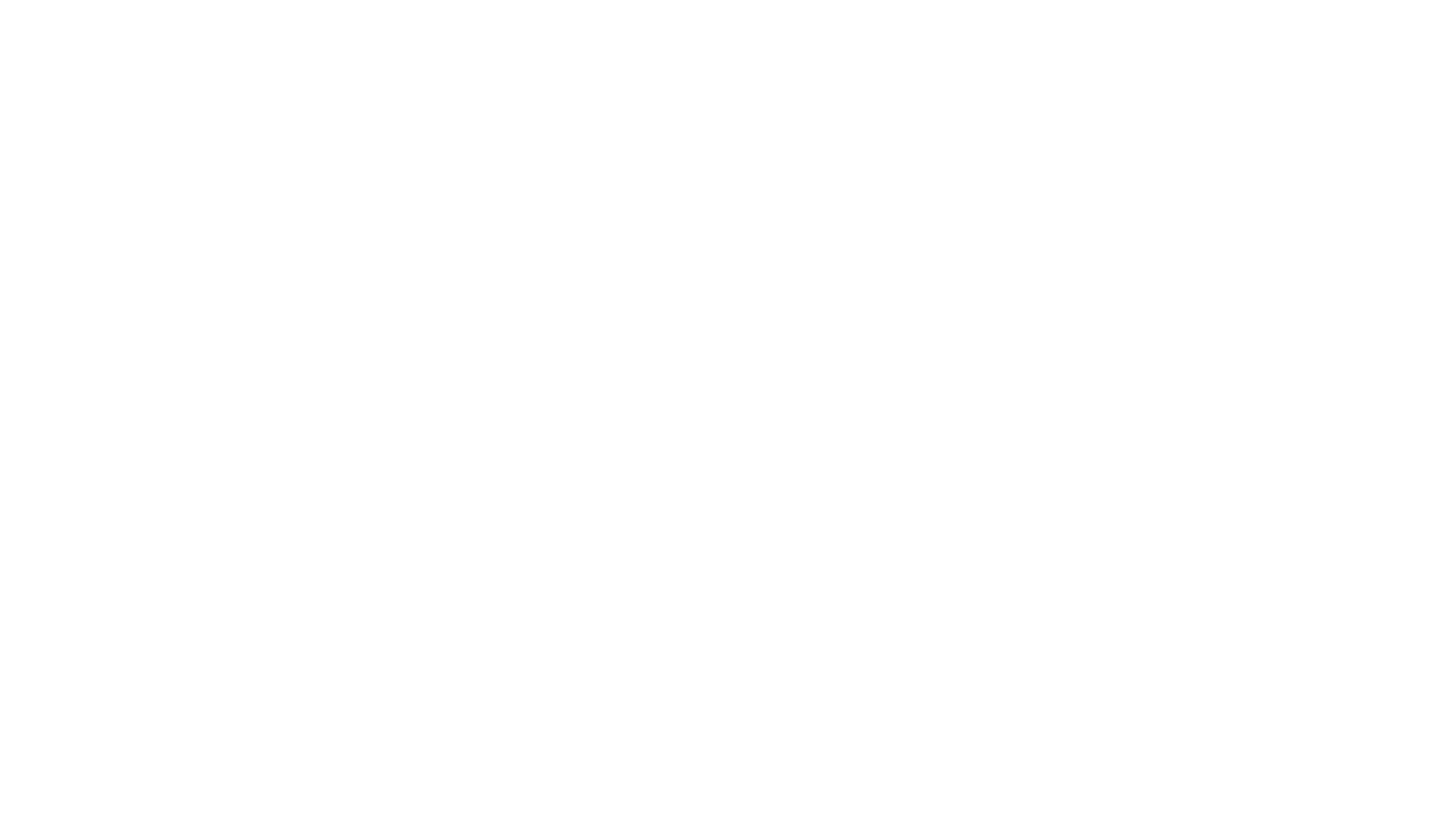 English Language entry requirements